TITLE
PRESENTATION TEMPLATE
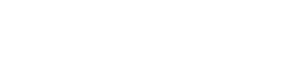 TITLE
Your Subtitle Here
SUB I
These icons are optional, you can delete them or replace the with the icons on the end pages
SUB II
These icons are optional, you can delete them or replace the with the icons on the end pages
SUB III
These icons are optional, you can delete them or replace the with the icons on the end pages
TITLE
Your Subtitle Here
There are many variations of passages of Lorem Ipsum available, but the majority have suffered alteration in some form, by injected humour, or randomised words which don't look even slightly believable. If you are going to use a passage of Lorem Ipsum, you need to be sure there isn't anything embarrassing hidden in the middle of text. All the Lorem Ipsum generators on the Internet tend to repeat predefined chunks as necessary, making this the first true generator on the Internet. It uses a dictionary of over 200 Latin words, combined with a handful of model sentence structures, to generate Lorem Ipsum which looks reasonable. The generated Lorem Ipsum is therefore always free from repetition, injected humor, or non-characteristic words etc.
ONE COLUMN TEXT
Your Subtitle Here
There are many variations of passages of Lorem Ipsum available, but the majority have suffered alteration in some form, by injected humour, or randomised words which don't look even slightly believable. If you are going to use a passage of Lorem Ipsum, you need to be sure there isn't anything embarrassing hidden in the middle of text. All the Lorem Ipsum generators on the Internet tend to repeat predefined chunks as necessary, making this the first true generator on the Internet. It uses a dictionary of over 200 Latin words, combined with a handful of model sentence structures, to generate Lorem Ipsum which looks reasonable. The generated Lorem Ipsum is therefore always free from repetition, injected humor, or non-characteristic words etc.
There are many variations of passages of Lorem Ipsum available, but the majority have suffered alteration in some form, by injected humour, or randomised words which don't look even slightly believable. If you are going to use a passage of Lorem Ipsum, you need to be sure there isn't anything embarrassing hidden in the middle of text. All the Lorem Ipsum generators on the Internet tend to repeat predefined chunks as necessary, making this the first true generator on the Internet. It uses a dictionary of over 200 Latin words, combined with a handful of model sentence structures, to generate Lorem Ipsum which looks reasonable. The generated Lorem Ipsum is therefore always free from repetition, injected humor, or non-characteristic words etc.
TWO COLUMNS TEXT
Your Subtitle Here
There are many variations of passages of Lorem Ipsum available, but the majority have suffered alteration in some form, by injected humour, or randomised words which don't look even slightly believable. If you are going to use a passage of Lorem Ipsum, you need to be sure there isn't anything embarrassing hidden in the middle of text. All the Lorem Ipsum generators on the Internet tend to repeat predefined chunks as necessary, making this the first true generator on the Internet. It uses a dictionary of over 200 Latin words, combined with a handful of model sentence structures, to generate Lorem Ipsum which looks reasonable. The generated Lorem Ipsum is therefore always free from repetition, injected humor, or non-characteristic words etc.
There are many variations of passages of Lorem Ipsum available, but the majority have suffered alteration in some form, by injected humour, or randomised words which don't look even slightly believable. If you are going to use a passage of Lorem Ipsum, you need to be sure there isn't anything embarrassing hidden in the middle of text. All the Lorem Ipsum generators on the Internet tend to repeat predefined chunks as necessary, making this the first true generator on the Internet. It uses a dictionary of over 200 Latin words, combined with a handful of model sentence structures, to generate Lorem Ipsum which looks reasonable. The generated Lorem Ipsum is therefore always free from repetition, injected humor, or non-characteristic words etc.
THREE COLUMNS TEXT
Your Subtitle Here
There are many variations of passages of Lorem Ipsum available, but the majority have suffered alteration in some form, by injected humour, or randomised words which don't look even slightly believable. If you are going to use a passage of Lorem Ipsum, you need to be sure there isn't anything embarrassing hidden in the middle of text. All the Lorem Ipsum generators on the Internet tend to repeat predefined chunks as necessary, making this the first true generator on the Internet. It uses a dictionary of over 200 Latin words, combined with a handful of model sentence structures, to generate Lorem Ipsum which looks reasonable. The generated Lorem Ipsum is therefore always free from repetition, injected humor, or non-characteristic words etc.
There are many variations of passages of Lorem Ipsum available, but the majority have suffered alteration in some form, by injected humour, or randomised words which don't look even slightly believable. If you are going to use a passage of Lorem Ipsum, you need to be sure there isn't anything embarrassing hidden in the middle of text. All the Lorem Ipsum generators on the Internet tend to repeat predefined chunks as necessary, making this the first true generator on the Internet. It uses a dictionary of over 200 Latin words, combined with a handful of model sentence structures, to generate Lorem Ipsum which looks reasonable. The generated Lorem Ipsum is therefore always free from repetition, injected humor, or non-characteristic words etc.
There are many variations of passages of Lorem Ipsum available, but the majority have suffered alteration in some form, by injected humour, or randomised words which don't look even slightly believable. If you are going to use a passage of Lorem Ipsum, you need to be sure there isn't anything embarrassing hidden in the middle of text. All the Lorem Ipsum generators on the Internet tend to repeat predefined chunks as necessary, making this the first true generator on the Internet. It uses a dictionary of over 200 Latin words, combined with a handful of model sentence structures, to generate Lorem Ipsum which looks reasonable. The generated Lorem Ipsum is therefore always free from repetition, injected humor, or non-characteristic words etc.
SECTION TITLE
SUB
There are many variations of passages of Lorem Ipsum available, but the majority have suffered alteration in some form, by injected humour, or randomised words which don't look even slightly believable. If you are going to use a passage of Lorem Ipsum, you need to be sure there isn't anything embarrassing hidden in the middle of text.
3 EASY STEPS
Your Subtitle Here
IMPROVE
These icons are optional, you can delete them or replace the with the icons on the end pages
REBRAND
These icons are optional, you can delete them or replace the with the icons on the end pages
SUCCESS
These icons are optional, you can delete them or replace the with the icons on the end pages
LIST
Your Subtitle Here
IMPROVE
These icons are optional, you can delete them or replace the with the icons on the end pages
REBRAND
These icons are optional, you can delete them or replace the with the icons on the end pages
SUCCESS
These icons are optional, you can delete them or replace the with the icons on the end pages
SUCCESS
These icons are optional, you can delete them or replace the with the icons on the end pages
MISSION, VISION & VALUE
Your Subtitle Here
YOUR
OWN
WORDS
There are many variations of passages of Lorem Ipsum available, but the majority have suffered alteration in some form, by injected humour, or randomised words which don't look even slightly believable.
There are many variations of passages of Lorem Ipsum available, but the majority have suffered alteration in some form, by injected humour, or randomised words which don't look even slightly believable.
There are many variations of passages of Lorem Ipsum available, but the majority have suffered alteration in some form, by injected humour, or randomised words which don't look even slightly believable.
LIST
Your Subtitle Here
1
There are many variations of passages of Lorem Ipsum available, but the majority have suffered alteration in some form, by injected humour, or randomised words which don't look even slightly believable.
2
There are many variations of passages of Lorem Ipsum available, but the majority have suffered alteration in some form, by injected humour, or randomised words which don't look even slightly believable.
3
There are many variations of passages of Lorem Ipsum available, but the majority have suffered alteration in some form, by injected humour, or randomised words which don't look even slightly believable.
4
There are many variations of passages of Lorem Ipsum available, but the majority have suffered alteration in some form, by injected humour, or randomised words which don't look even slightly believable.
VENN SLIDE
Your Subtitle Here
A
ABOUT US
Refers to a good or service being offered by a company ideally a product
A
B
WELCOME MESSAGE
Refers to a good or service being offered by a company ideally a product
B
C
C
MEET THE CEO
Refers to a good or service being offered by a company ideally a product
PROCESS AND STEPS
Your Subtitle Here
2
4
STEP 01
STEP 01
Your own
Your own
1
3
5
STEP 01
STEP 01
STEP 01
Your own
Your own
Your own
BULLET POINTS
Your Subtitle Here
IMPROVE
1
There are many variations of passages of Lorem Ipsum available, but the majority have suffered alteration in some form, by injected humour, or randomised words which don't look even slightly believable.
SOLUTIONS
2
There are many variations of passages of Lorem Ipsum available, but the majority have suffered alteration in some form, by injected humour, or randomised words which don't look even slightly believable.
MARKET
3
There are many variations of passages of Lorem Ipsum available, but the majority have suffered alteration in some form, by injected humour, or randomised words which don't look even slightly believable.
INNOVATE
4
There are many variations of passages of Lorem Ipsum available, but the majority have suffered alteration in some form, by injected humour, or randomised words which don't look even slightly believable.
Management
CEO / OWNER
Refers to a good or service being offered by a company. Ideally, a product should meet a certain consumer demand, or it should be so compelling
4 COLUMN FEATURE
Your Subtitle Here
54 CUPS
SUPPORT
7 MEMBERS
EQUIPMENT
CREATIVE IDEAS
CREATIVE IDEAS
CREATIVE IDEAS
CREATIVE IDEAS
There are many variations of passages of Lorem Ipsum available, but the majority have suffered alteration in some form, by injected humour, or randomised words which don't look even slightly believable.
There are many variations of passages of Lorem Ipsum available, but the majority have suffered alteration in some form, by injected humour, or randomised words which don't look even slightly believable.
There are many variations of passages of Lorem Ipsum available, but the majority have suffered alteration in some form, by injected humour, or randomised words which don't look even slightly believable.
There are many variations of passages of Lorem Ipsum available, but the majority have suffered alteration in some form, by injected humour, or randomised words which don't look even slightly believable.
TABLE EXAMPLE
Your Subtitle Here
TABLE OPTIONS EXAMPLES
Your Subtitle Here
YOUR TITLE
YOUR TITLE
YOUR TITLE
YOUR TITLE
Refers to a good or service being offered
Refers to a good or service being offered
Refers to a good or service being offered
Refers to a good or service being offered
Refers to a good or service being offered
Refers to a good or service being offered
Refers to a good or service being offered
Refers to a good or service being offered
Refers to a good or service being offered
Refers to a good or service being offered
SLIDES FOR IMAGES
Your Subtitle Here
Your title
Your title
Your title
SLIDES FOR IMAGES
Your Subtitle Here
Your title
Your title
LAPTOP WEB DESIGN
Your Subtitle Here
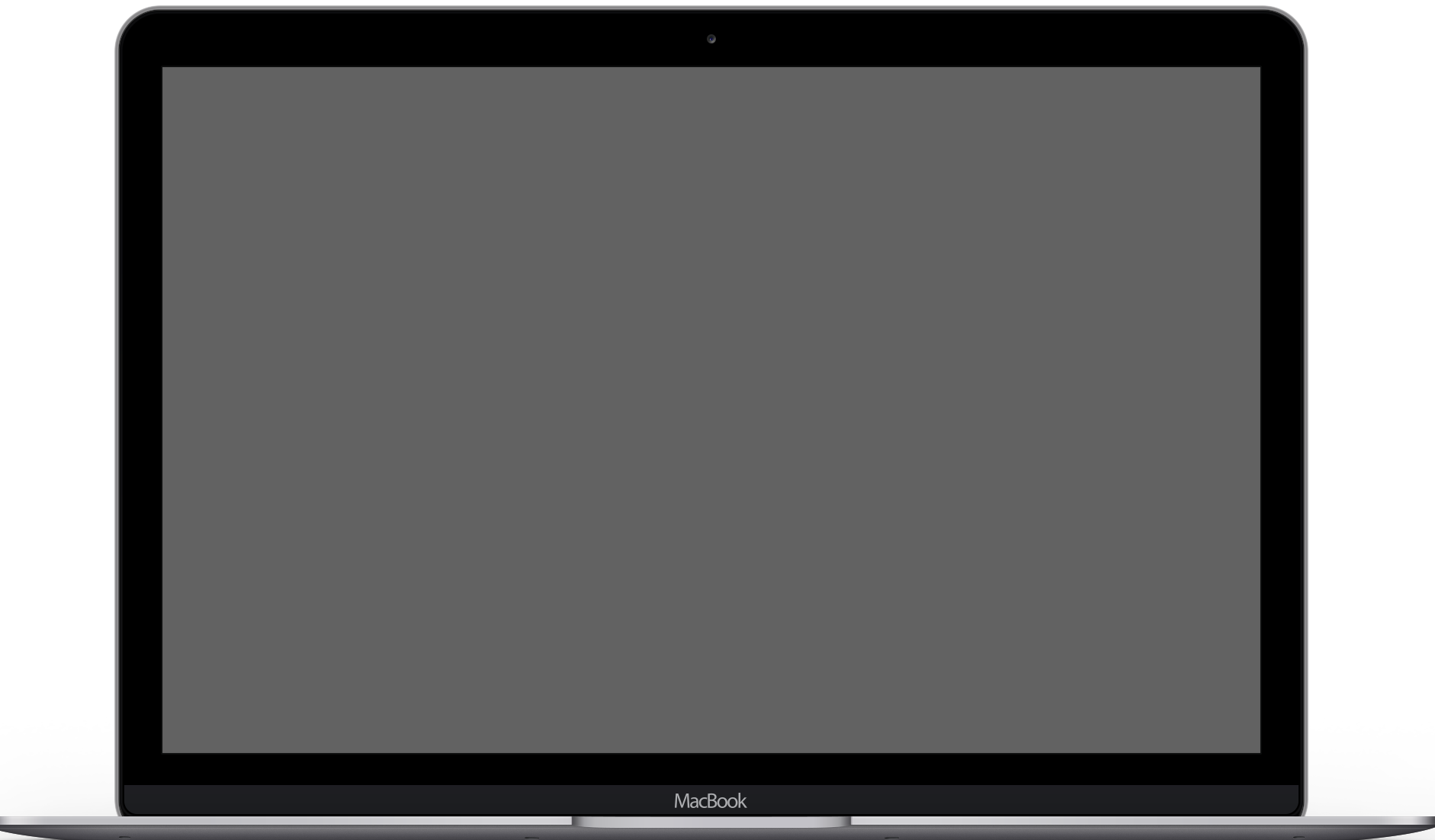 PRESENTATION
LAPTOPS
Refers to a good or service being offered
Refers to a good or service being offered
SUPPORT
MULTIMEDIA
Refers to a good or service being offered
Refers to a good or service being offered
ANY QUESTIONS?
CONTACT US
+001 123 – 3456
E-mail@yourdomain.com
2155 University Avenue
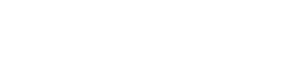 2155 University Avenue |Bronx, NY 10453
www.bcc.cuny.edu
MINIMAL ICONS
GENERAL
ELECTRONICS
MISCELLANEOUS
E-COMMERCE
WEB
ARROWS
LOCATION
WEATHER